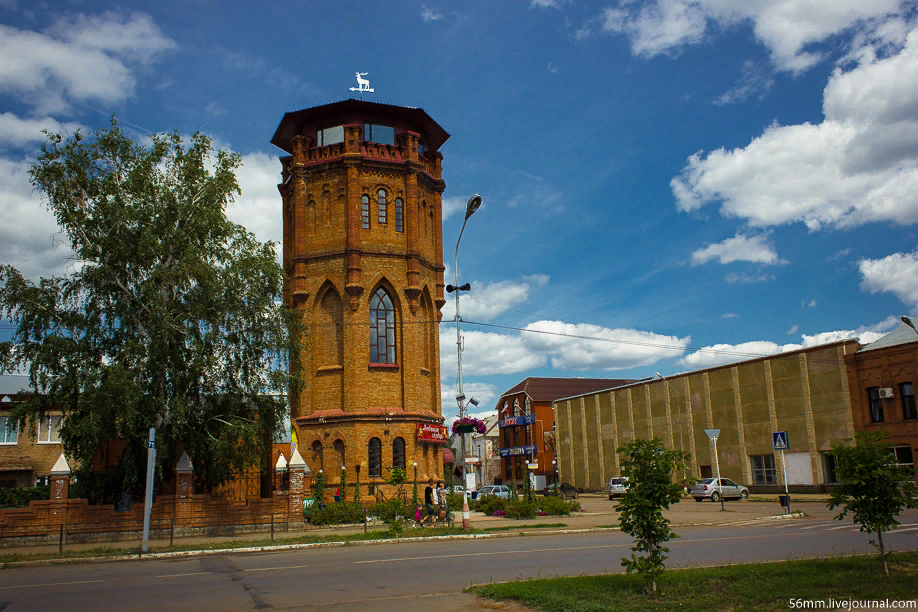 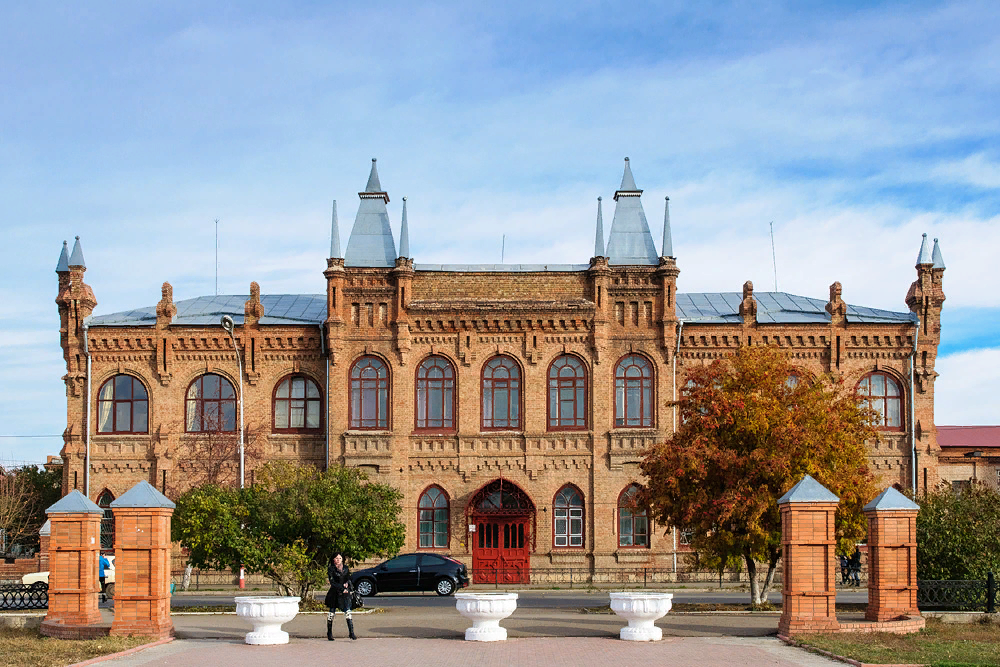 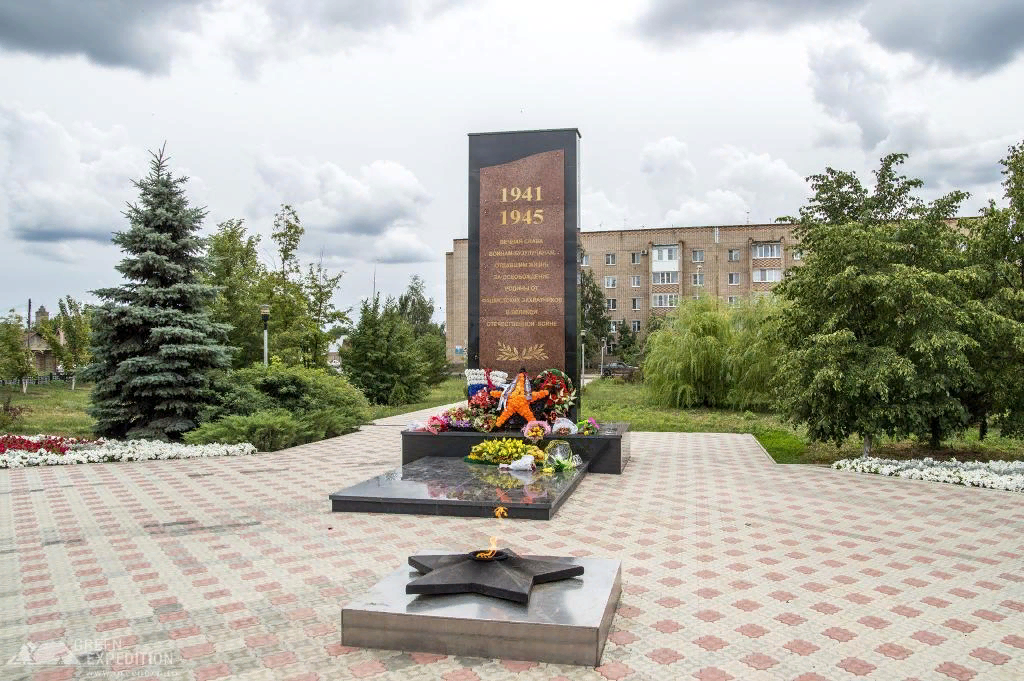 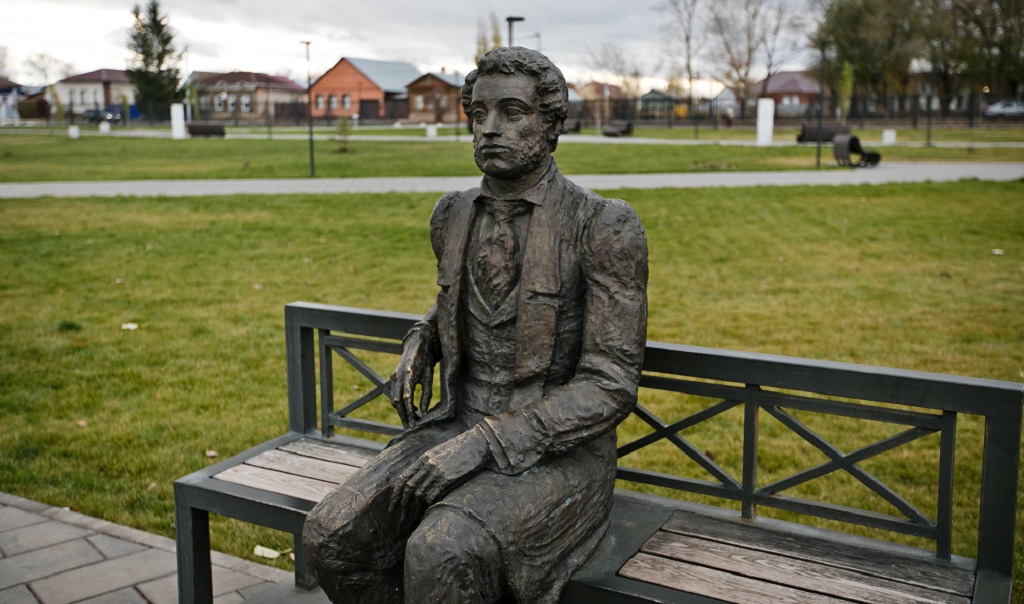 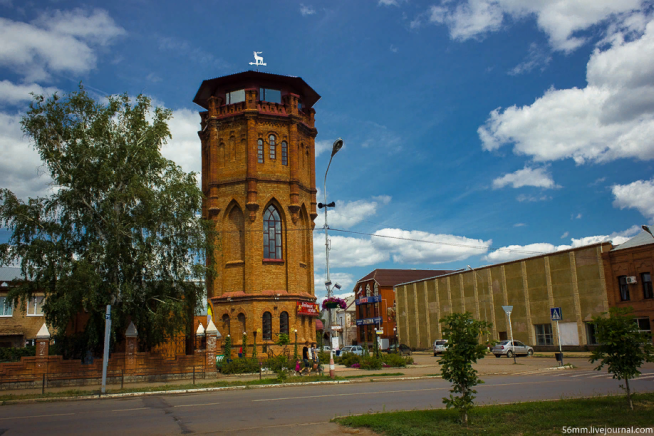 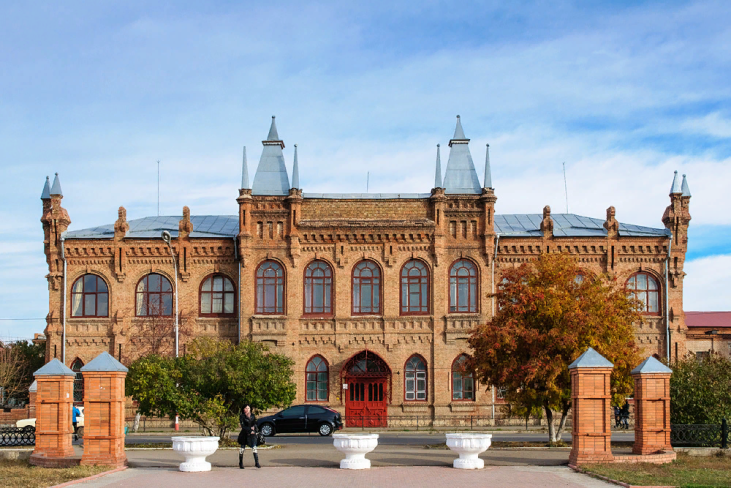 Малая родина – город Бузулук
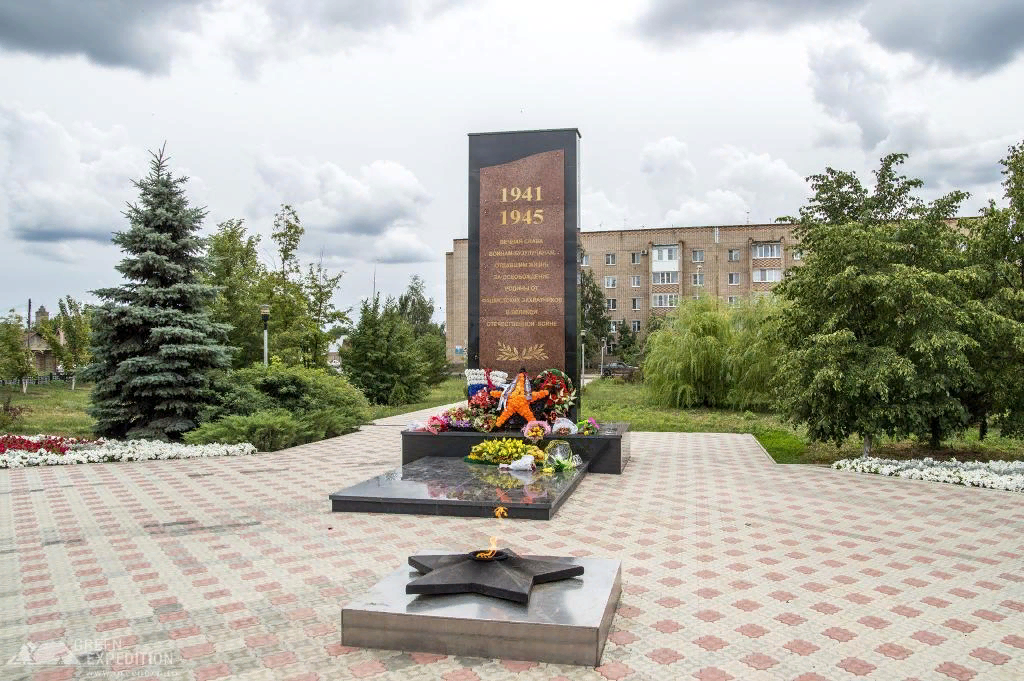 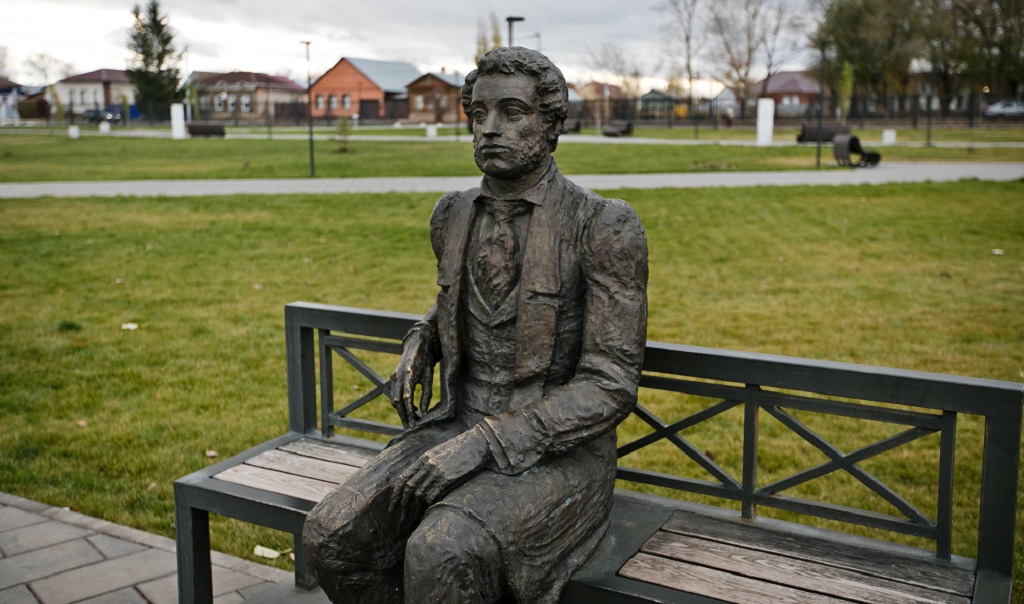 Графический диктант
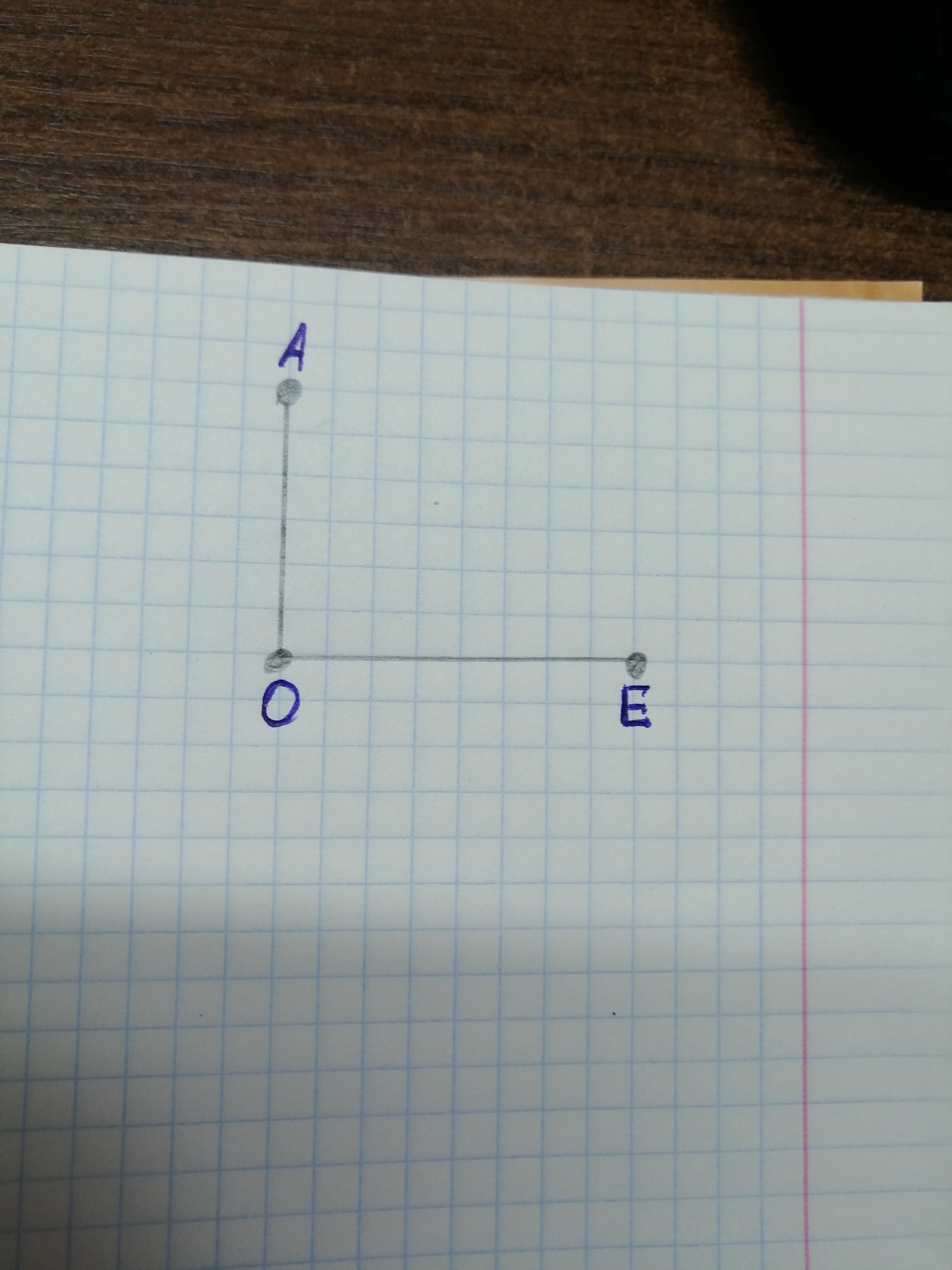 ТЦ «Север»
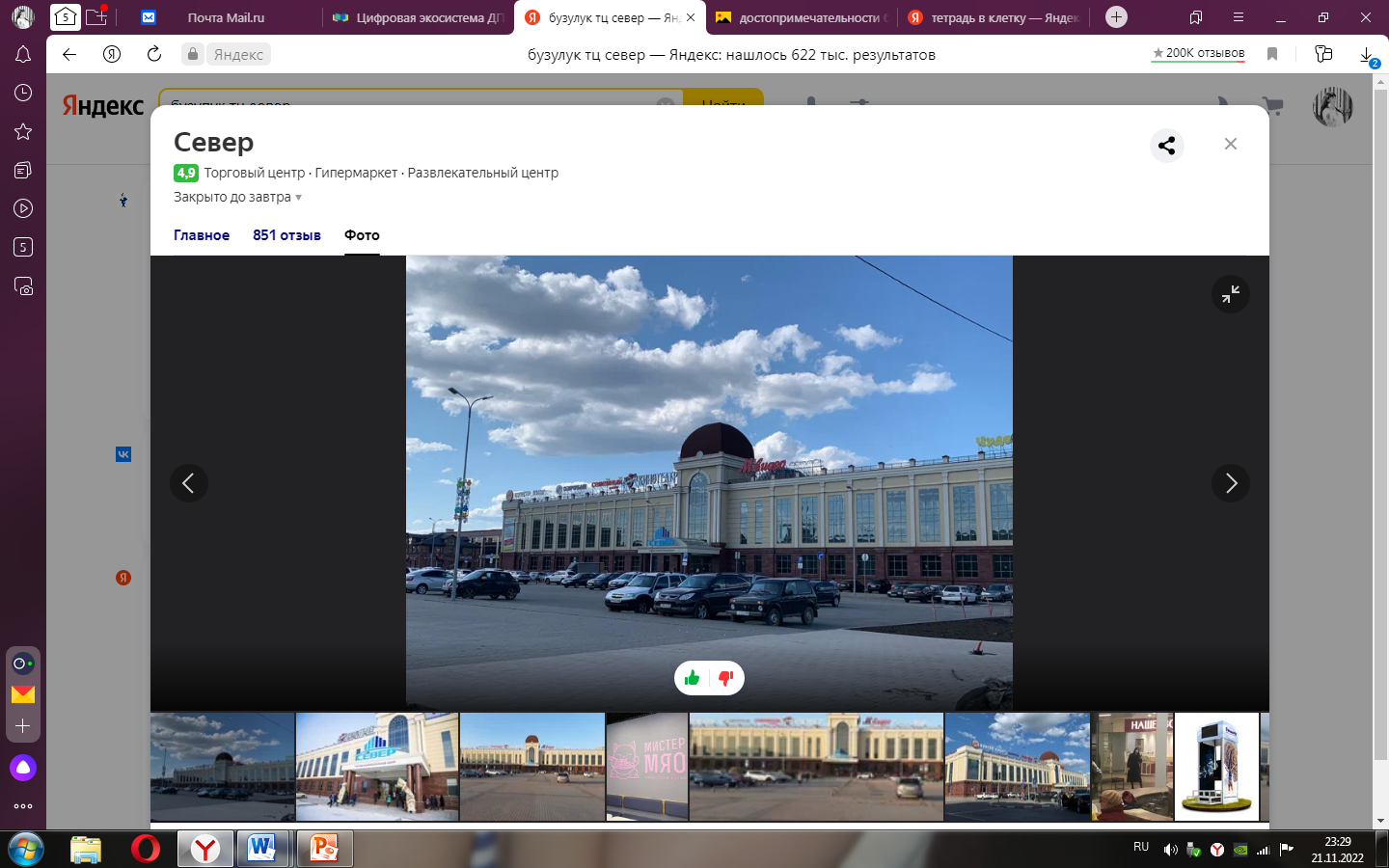 2+25-34+15-13+1
Водонапорная башня
Краеведческий музей
Центральная площадь
Троицкий парк
Вершин – 6Звеньев - 5
Проверь себя!
1 вариант
2 вариант